به نام خداوند مهربان
مروری بر کدها و آیین نامه های اخلاق در پژوهش
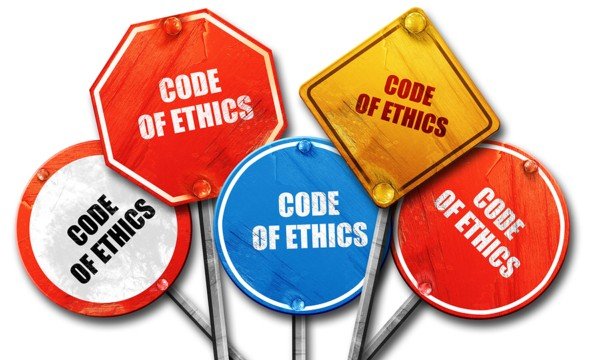 By: Fatemeh Hadizadeh, MD, PhD
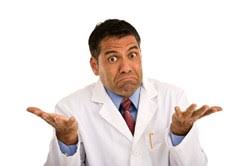 چرا پژوهش می کنیم؟
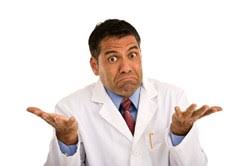 چرا پژوهش می کنیم؟

حفظ و ارتقای سلامت و رفاه و کیفیت زندگی فرد و جامعه در ابعاد مختلف
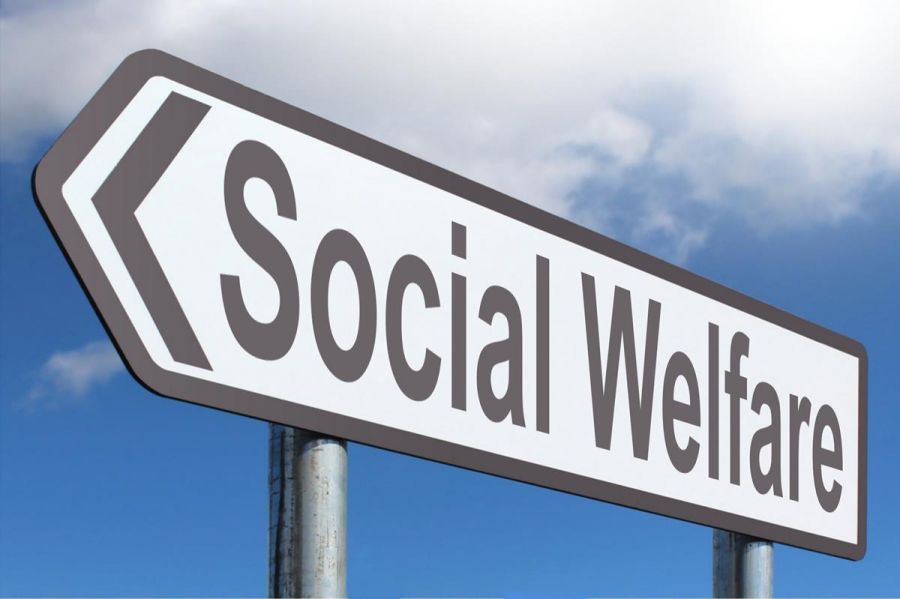 حفاظت از سلامت و حقوق بيماران و داوطلبان سالم در پژوهشها
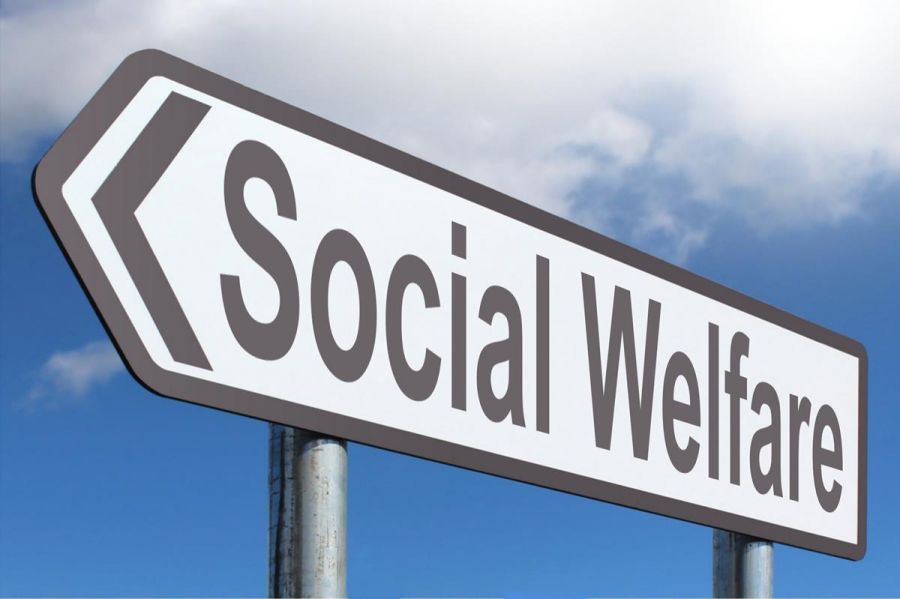 حفاظت از سلامت و حقوق بيماران و داوطلبان سالم در پژوهشها
Big Dilemma
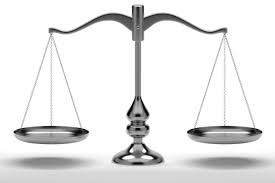 حفظ تعادل بين
امکان انجام پژوهشهاي پزشكي   و  
 حفظ حقوق و سلامت آزمودنی ها
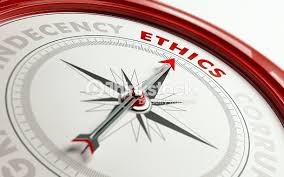 Big Dilemma
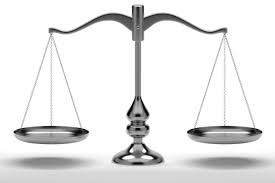 حفظ تعادل بين
امکان انجام پژوهشهاي پزشكي   و  
 حفظ حقوق و سلامت آزمودنی ها
Beneficence

Non Maleficience

Autonomy

Justice
چارت سازمانی و سطوح کمیته های اخلاق در پژوهش های علوم پزشکی کشور
وزیر بهداشت درمان و آموزش پزشکی
سطح ملی
کمیته ملی اخلاق در پژوهشهای علوم پزشکی
کارشناسی اخلاقی کلیه طرحهای پژوهشی دانشگاه (نزدیک به 1000 طرح) و اعصای کد اخلاقی به آنها
3 هفته
کمیته غربالگری
سطح دانشگاهی
کمیته دانشگاهی اخلاق در پژوهشهای علوم پزشکی
45 روز
کمیته سازمانی اخلاق در پژوهش بیمارستان ...
سطح سازمانی
کمیته سازمانی اخلاق دانشکده پزشکی
کمیته سازمانی اخلاق مستقر در معاونت پژوهشی دانشگاه
کمیته های اخلاق باید در بررسی و تایید طرح ها از رعایت موارد ذیل اطمینان حاصل کنند:
معیارها و کدهای اخلاق در پژوهش (عمومی و اختصاصی) قبل، هنگام اجرا و پس از پایان پژوهش، زمان ارائه مقاله و انتشار نتایج
کمیته های اخلاق باید در بررسی و تایید طرح ها از رعایت موارد ذیل اطمینان حاصل کنند:
معیارها و کدهای اخلاق در پژوهش (عمومی و اختصاصی) قبل، هنگام اجرا و پس از پایان پژوهش، زمان ارائه مقاله و انتشار نتایج
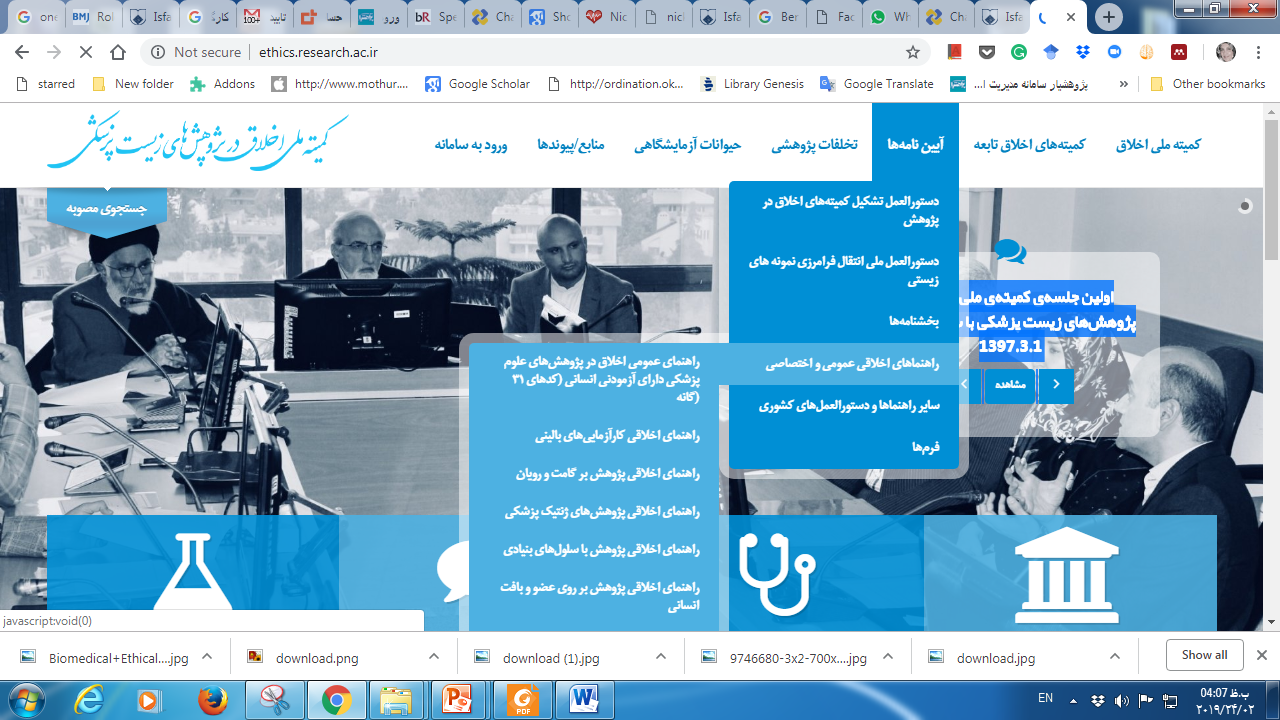 کمیته های اخلاق باید در بررسی و تایید طرح ها از رعایت موارد ذیل اطمینان حاصل کنند:
معیارها و کدهای اخلاق در پژوهش (عمومی و اختصاصی) قبل، هنگام اجرا و پس از پایان پژوهش، زمان ارائه مقاله و انتشار نتایج
http://ethics.research.ac.ir
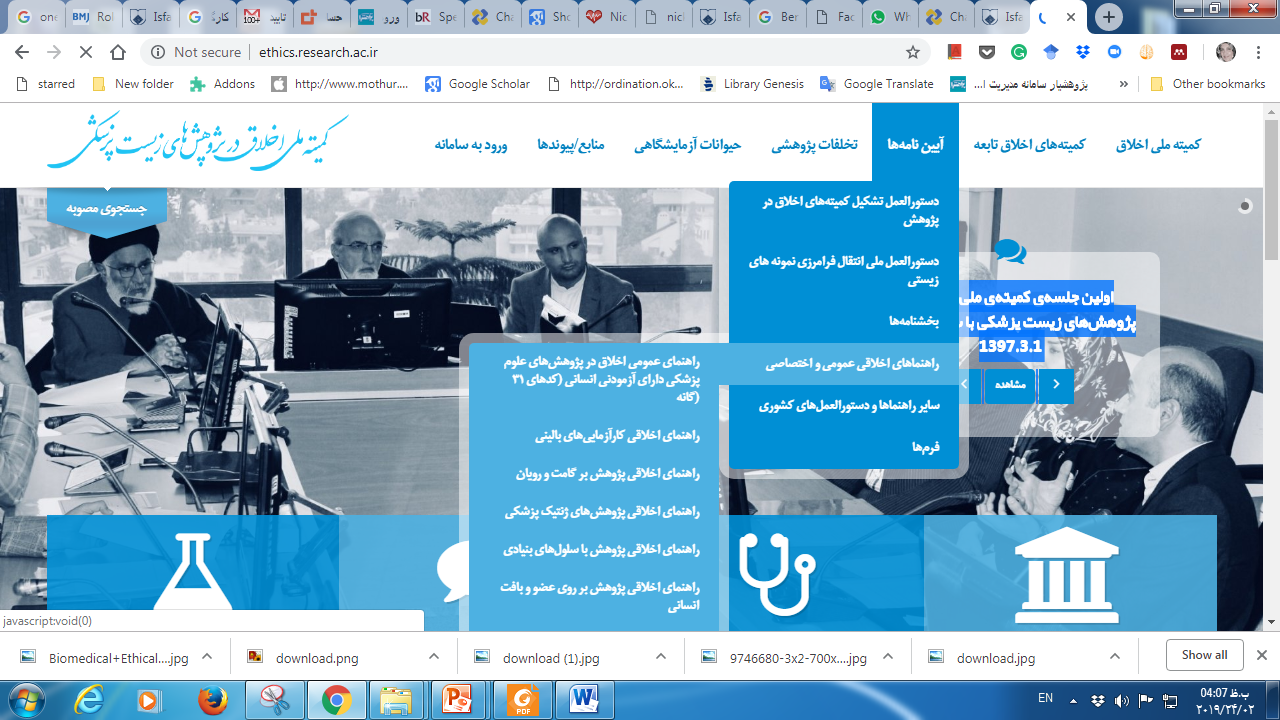 کمیته های اخلاق باید در بررسی و تایید طرح ها از رعایت موارد ذیل اطمینان حاصل کنند:
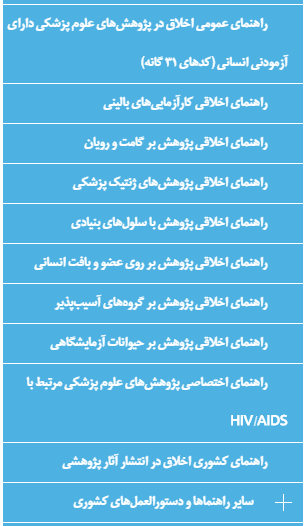 معیارها و کدهای اخلاق در پژوهش (عمومی و اختصاصی) قبل، هنگام اجرا و پس از پایان پژوهش، زمان ارائه مقاله و انتشار نتایج
http://ethics.research.ac.ir
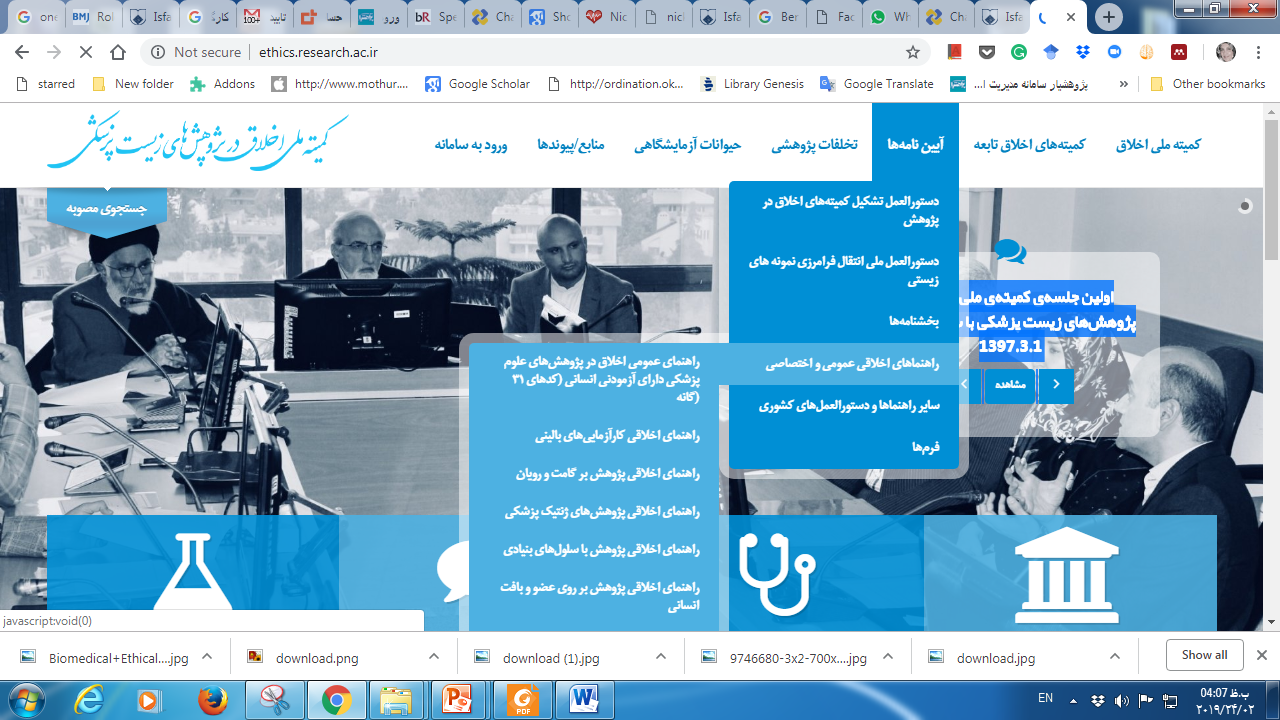 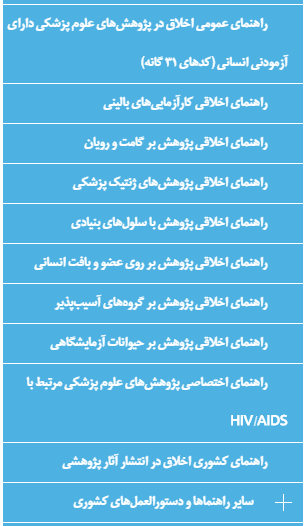 گروه های آسیب پذیر شامل:

1. نوزادان و کودکان  (تا پايان 18 سالگي): 21 کد
2. زنان باردار و جنين: 16 کد
3. ناتوانان ذهني: 11 کد
4. زندانيان: 7 کد
5. بيماران اورژانس: 5 کد

کلیات: 8 کد
گروه های آسیب پذیر شامل:

1. نوزادان و کودکان  (تا پايان 18 سالگي):
4. کودکان از نظر دارا بودن ظرفيت براي دادن رضايت به سه گروه سني تقسيم مي‌شوند: 
زير 7 سال، 7 تا 15 سال، و بالاي 15سال. 
1-4- در کودکان زير 7 سال: بايد رضايت کتبي هم از پدر وهم از مادر نوزاد گرفته شود. در صورت عدم دسترسي به يکي از آن‌ها يا فقدان ظرفيت تصميم‌گيري درهريک از والدين، رضايت از يكي از آن‌ها كفايت مي‌کند. در صورت عدم دسترسي يا فقدان ظرفيت در هر دو والد، رضايت سرپرست قانوني واجد صلاحيت براي انجام پژوهش‌هاي درماني لازم است، اما در پژوهش‌هاي غيردرماني انجام پژوهش‌ها در چنين شرايطي ممنوع است. 
 2-4- در کودکان 7 تا 15 سال تمام، بايد رضايت آگاهانه‌ي کتبي از سرپرست قانوني گرفته شود. هم‌چنين، بايد متناسب با سطح درک و شناخت کودک، موافقت  آگاهانه‌ي وي نيز اخذ شود. كودك حق دارد كه اطلاعات لازم را در حد توانايي فهم خود دريافت كند، نظر خود را بيان كند و تصميم بگيرد. روش‌هاي مورد استفاده براي ارائه‌ي اطلاعات و اخذ رضايت، بايد متناسب با سن و قدرت فهم كودك باشد.
3-4- در کودکان بالاي 15 سال، رضايت آگاهانه‌ي کتبي بايد هم از سرپرست قانوني و هم از کودک اخذ شود.
کمیته های اخلاق باید در بررسی و تایید طرح ها از رعایت موارد ذیل اطمینان حاصل کنند:
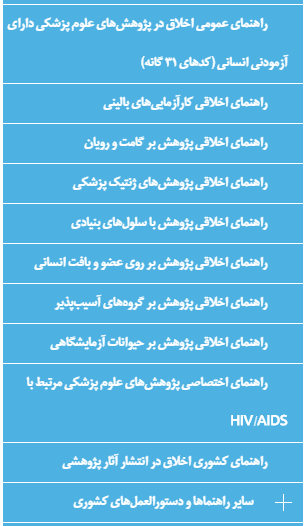 معیارها و کدهای اخلاق در پژوهش (عمومی و اختصاصی) قبل، هنگام اجرا و پس از پایان پژوهش، زمان ارائه مقاله و انتشار نتایج
http://ethics.research.ac.ir
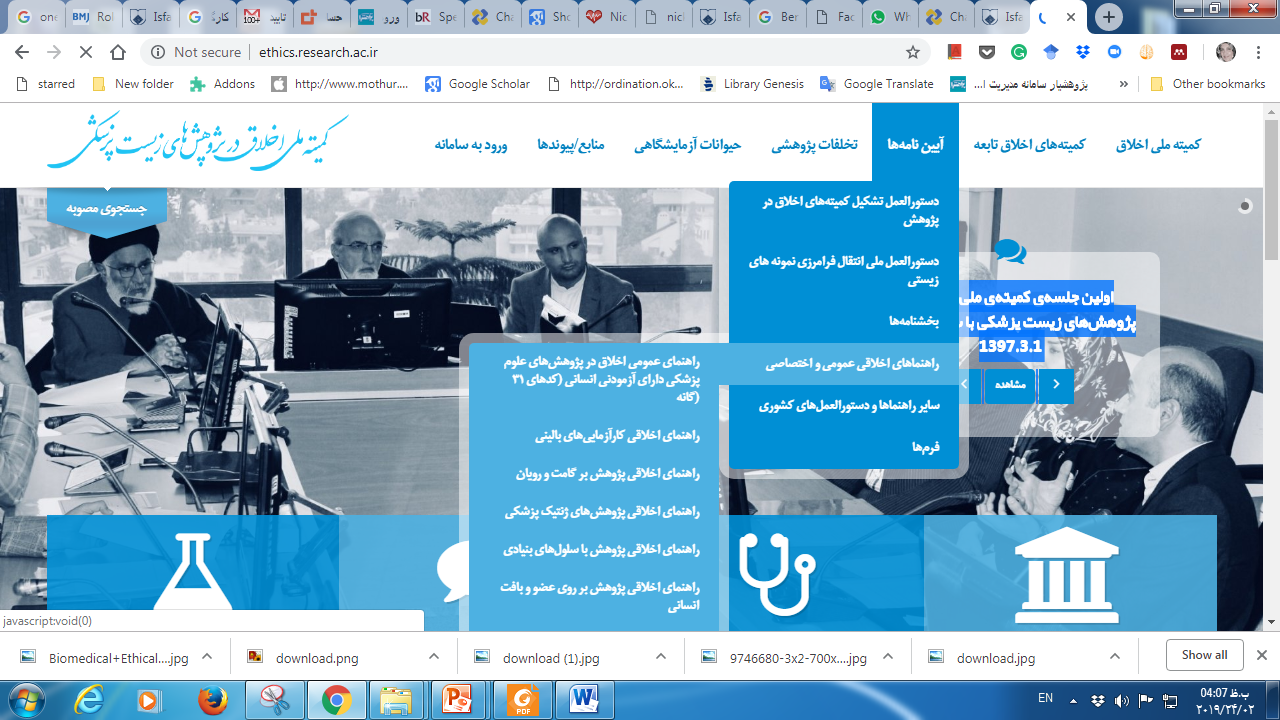 کمیته های اخلاق باید در بررسی و تایید طرح ها از رعایت موارد ذیل اطمینان حاصل کنند:
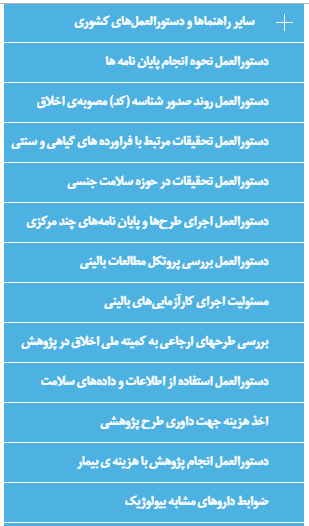 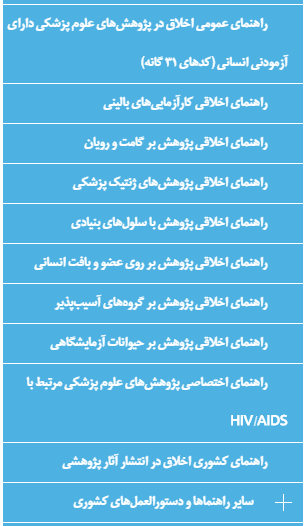 معیارها و کدهای اخلاق در پژوهش (عمومی و اختصاصی) قبل، هنگام اجرا و پس از پایان پژوهش، زمان ارائه مقاله و انتشار نتایج
http://ethics.research.ac.ir
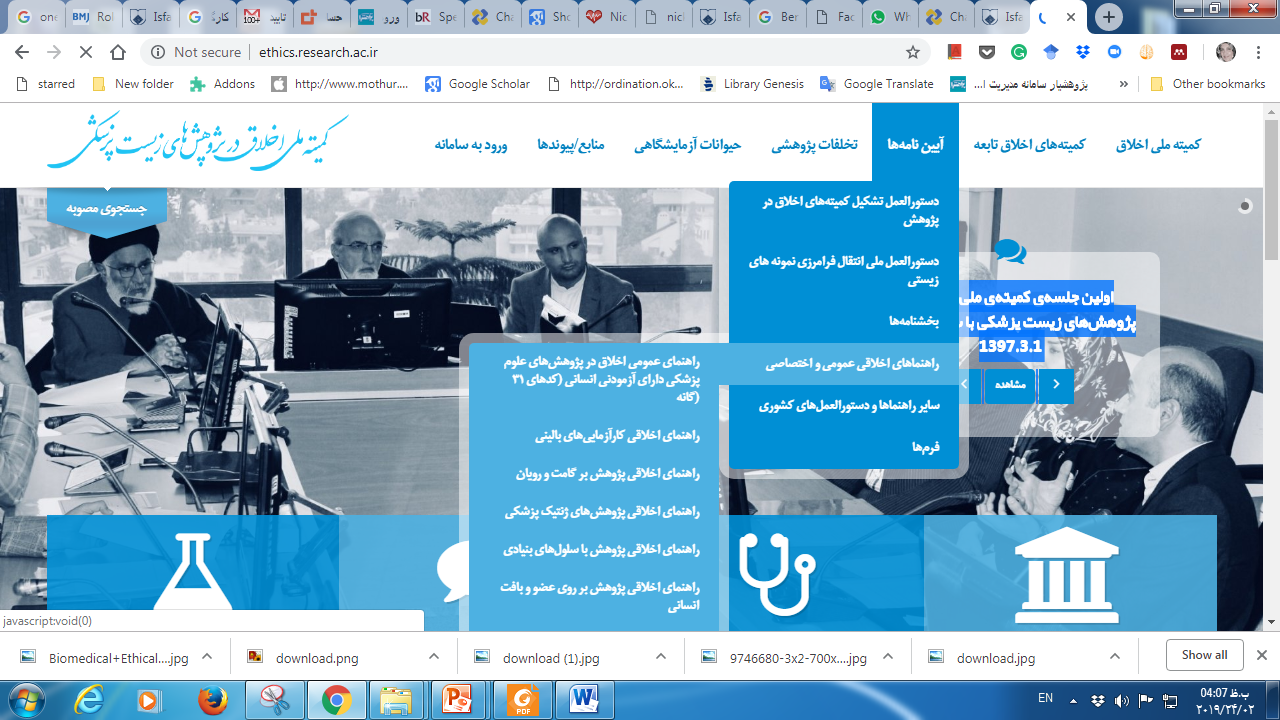 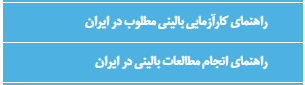 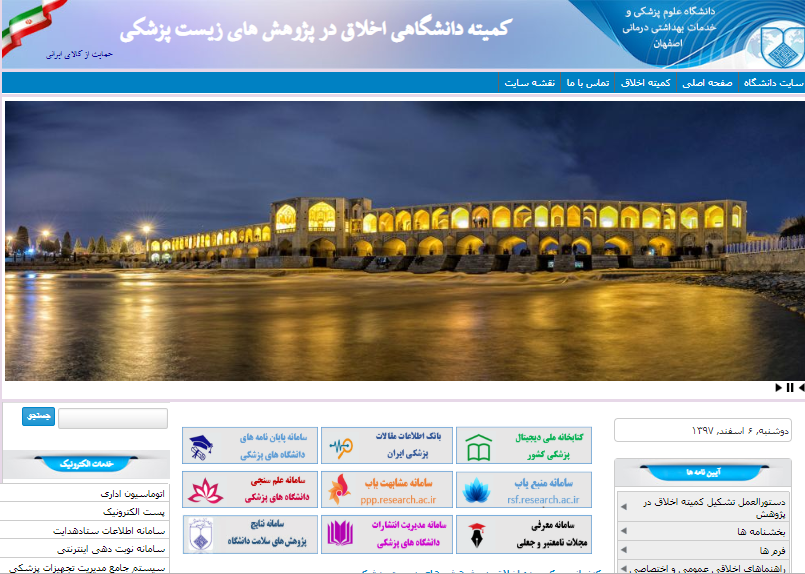 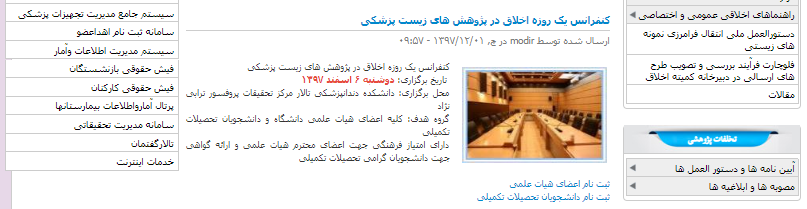 http://rec.mui.ac.ir/
کمیته های اخلاق باید در بررسی و تایید طرح ها از رعایت موارد ذیل اطمینان حاصل کنند:
معیارها و کدهای اخلاق در پژوهش (عمومی و اختصاصی) قبل، هنگام اجرا و پس از پایان پژوهش، زمان ارائه مقاله و انتشار نتایج
برقراری ارتباط کلامی و عملی مناسب میان تمام اجزای انسانی پژوهش، با توجه به قومیتهای مختلف کشور
وجود تایید توسط یک مرجع علمی معتبر.
صلاحیت علمی مجری مسوول و محققان همکار پژوهش.
اصول اخلاقی در ارتباط با پژوهشگر و حامی مالی، مانند بیان تعارض یا اشتراک منافع
عدم تحمیل هزینه اضافی به آزمودنی ها صرفا به دلیل مشارکت و همکاری در پژوهش
اصول محرمانگی در اجرا و گزارش نتایج پژوهش
شرایط مطالعه برروی گروههای آسیب پذیر
امکان جبران خسارت، از زمان شروع پژوهش
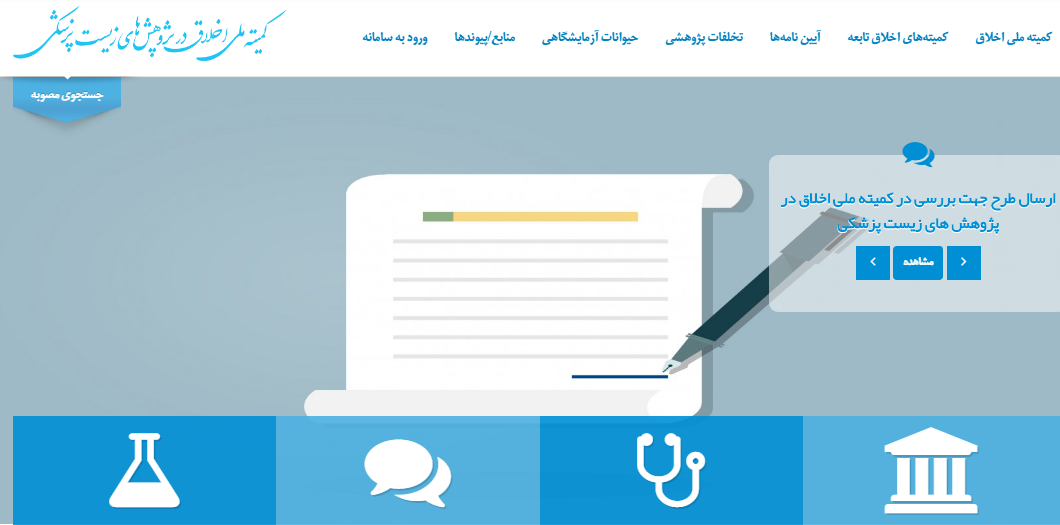 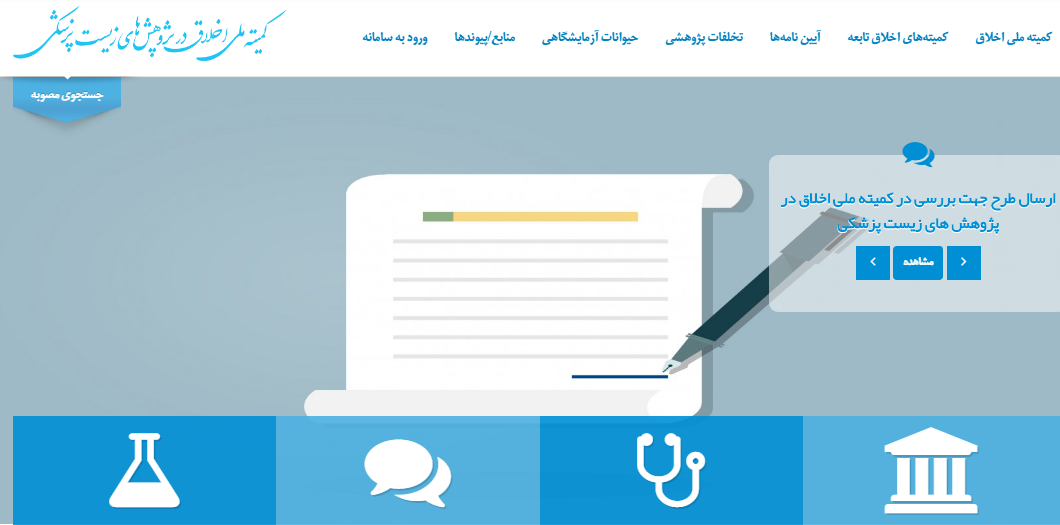 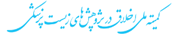 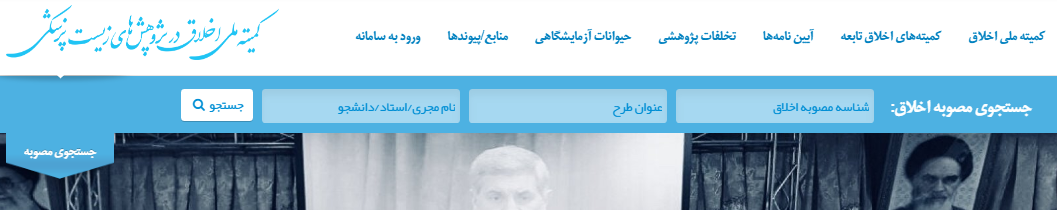 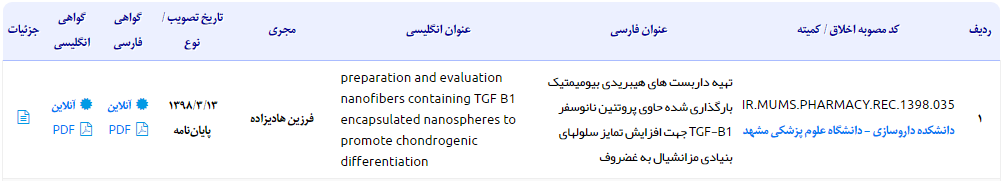 راهنمای عمومی اخلاق در پژوهشهای علوم پزشکی دارای آزمودنی انسانی (کدهای 31گانه)
راهنمای عمومی اخلاق در پژوهشهای علوم پزشکی دارای آزمودنی انسانی (کدهای 31گانه)
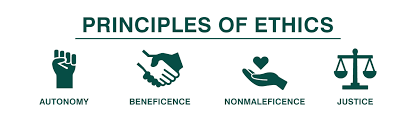 راهنمای عمومی اخلاق در پژوهشهای علوم پزشکی دارای آزمودنی انسانی (کدهای 31گانه)
1-هدف اصلي هر پژوهش بايد ارتقاي سلامت انسانها توأم با رعايت کرامت و حقوق ايشان باشد.
راهنمای عمومی اخلاق در پژوهشهای علوم پزشکی دارای آزمودنی انسانی (کدهای 31گانه)
2- در پژوهش بر آزمودني انساني، سلامت و ايمني فرد فرد آزمودني‎ها در طول و بعد از اجراي پژوهش، بر تمامي مصالح ديگر اولويت دارد. هر پژوهشي که بر روي آزمودني انساني انجام مي گيرد، بايد توسط افرادي طراحي و اجرا شود که تخصص و مهارت باليني لازم و مرتبط را داشته باشند. در کارآزمايي هاي باليني بر روي بيماران يا داوطلب هاي سالم نظارت پزشک داراي مهارت و دانش متناسب الزامي است.
راهنمای عمومی اخلاق در پژوهشهای علوم پزشکی دارای آزمودنی انسانی (کدهای 31گانه)
3- پژوهش بر انسان فقط در صورتي توجيه پذير است كه منافع بالقوه آن براي هر فرد آزمودني بيشتر از خطرهاي آن باشد. در پژوهشهاي داراي ماهيت غير درماني، سطح آسيبي كه آزمودني در معرض آن قرار مي گيرد نبايد بيشتر از آنچه باشد كه مردم عادي در زندگي روزمره ي خود با آن مواجه مي شوند. حصول اطمينان از اين امر برعهده طراحان، مجريان و همکاران پژوهش و تمامي شوراهاي بررسي يا پايش کننده پژوهش از جمله كميته اخلاق در پژوهش است.
راهنمای عمومی اخلاق در پژوهشهای علوم پزشکی دارای آزمودنی انسانی (کدهای 31گانه)
4- مواردي از قبيل سرعت، سهولت كار، راحتي پژوهشگر، هزينه پايينتر و/ يا صرفاً عملي بودن آن به هيچ وجه نبايد موجب قرار دادن آزمودني در معرض خطر يا زيان افزوده يا تحميل هر گونه محدوديت اختيار اضافي به وي شود.
راهنمای عمومی اخلاق در پژوهشهای علوم پزشکی دارای آزمودنی انسانی (کدهای 31گانه)
5- قبل از آغاز هر پژوهش پزشكي، بايد اقدامات اوليه جهت به حداقل رساندن زيان احتمالي وارده به آزمودنيها و تامين سلامت آنها انجام گيرد.
راهنمای عمومی اخلاق در پژوهشهای علوم پزشکی دارای آزمودنی انسانی (کدهای 31گانه)
6- در کارآزمايي هاي باليني دوسوکور كه آزمودني از ماهيت دارويي يا مداخله اي كه براي وي تجويز شده بي اطلاع است، پژوهشگر بايد تدابير لازم جهت كمك رساني به آزمودني در صورت لزوم و در شرايط اضطراري را تدارك ببيند.
راهنمای عمومی اخلاق در پژوهشهای علوم پزشکی دارای آزمودنی انسانی (کدهای 31گانه)
7- اگر در حين اجراي پژوهش مشخص شود که خطرات شرکت در اين پژوهش براي آزمودنيها بيش از فوايد بالقوه آن است، بايد آن پژوهش بلافاصله متوقف شود.
راهنمای عمومی اخلاق در پژوهشهای علوم پزشکی دارای آزمودنی انسانی (کدهای 31گانه)
8- طراحي و اجراي پژوهشهايي که بر روي آزمودني انساني انجام مي گيرند، بايد منطبق با اصول علمي پذيرفته شده بر اساس دانش روز و مبتني بر مرور کامل منابع علمي موجود و پژوهشهاي قبلي آزمايشگاهي، و  در صورت لزوم،  حيواني مناسب باشد. مطالعات حيواني بايد با رعايت کامل اصول اخلاقي کار با حيوانات آزمايشگاهي انجام شوند.
راهنمای عمومی اخلاق در پژوهشهای علوم پزشکی دارای آزمودنی انسانی (کدهای 31گانه)
9- در پژوهشهاي پزشکي که ممکن است به محيط زيست آسيب برسانند، بايد احتياط هاي لازم در جهت حفظ و نگهداري و عدم آسيب رساني به محيط زيست انجام گيرد.
راهنمای عمومی اخلاق در پژوهشهای علوم پزشکی دارای آزمودنی انسانی (کدهای 31گانه)
10- هر پژوهشي بايد بر اساس و منطبق بر يک طرحنامه (پروپوزال) به انجام برسد. در کارآزماييهاي باليني بايد علاوه بر طرح نامه، دستورالعمل (پروتکل) نيز تهيه و ارائه شود. طرحنامه و دستورالعمل بايد شامل تمامي اجزاي ضروري باشد. از جمله بخش ملاحظات اخلاقي، اطلاعات مربوط به بودجه، حمايت کننده ها، وابستگي هاي سازماني، موارد تعارض منافع بالقوه ديگر، مشوقهاي شرکت کنندگان، پيش بيني درمان و يا جبران خسارت افراد آسيب ديده در پژوهش. در مواردي که لازم است رضايتنامه آگاهانه به صورت کتبي اخذ شود، فرم رضايتنامه بايد تدوين و به طرحنامه پيوست شده باشد. پيش از تصويب يا تأييد طرحنامه از سوي کميته مستقل اخلاق در پژوهش، نبايد اجراي پژوهش شروع شود.
راهنمای عمومی اخلاق در پژوهشهای علوم پزشکی دارای آزمودنی انسانی (کدهای 31گانه)
11- کميته اخلاق در پژوهش علاوه بر بررسي و تصويب طرحنامه و دستورالعمل، اين حق را دارد که طرحها را در حين و بعد از اجرا از نظر رعايت ملاحظات اخلاقي مورد پايش قرار دهد. اطلاعات و مدارکي که براي پايش از سوي کميته ي اخلاق درخواست مي شود، بايد از سوي پژوهشگران در اختيار اين کميته گذاشته شود.
راهنمای عمومی اخلاق در پژوهشهای علوم پزشکی دارای آزمودنی انسانی (کدهای 31گانه)
12- انتخاب آزمودنيهاي بالقوه از ميان جمعيت بيماران يا هر گروه جمعيتي ديگر، بايد منصفانه باشد، به نحوي که توزيع بارها (خطرات يا هزينه ها) و منافع شرکت در پژوهش، در آن جمعيت و کل جامعه، تبعيض آميز نباشد.
راهنمای عمومی اخلاق در پژوهشهای علوم پزشکی دارای آزمودنی انسانی (کدهای 31گانه)
13- كسب رضايت آگاهانه و آزادانه در هر پژوهشي که بر روي آزمودني انساني اجرا ميشود، الزامي است. اين رضايت بايد به شكل كتبي باشد. در مواردي که اخذ رضايت آگاهانه کتبي غير ممکن يا قابل صرفنظر باشد، بايد موضوع با ذکر دلايل به کميته اخلاق منتقل شود. در صورت تأييد کميته اخلاق، اخذ رضايت کتبي قابل تعويق يا تبديل به رضايت شفاهي يا ضمني خواهد بود.
راهنمای عمومی اخلاق در پژوهشهای علوم پزشکی دارای آزمودنی انسانی (کدهای 31گانه)
14- اگر در طول اجراي پژوهش تغييري در نحوه اجراي پژوهش داده شود يا اطلاعات جديدي به دست آيد که احتمال داشته باشد که بر تصميم آزمودني مبني بر ادامه شرکت در پژوهش تاثير گذار باشد، بايد موضوع به اطلاع کميته اخلاق رسانده شود و در صورت موافقت کميته با ادامه پژوهش، مراتب به اطلاع آزمودني رسانده شود و رضايت آگاهانه مجددا اخذ گردد.
راهنمای عمومی اخلاق در پژوهشهای علوم پزشکی دارای آزمودنی انسانی (کدهای 31گانه)
15- پژوهشگر بايد از آگاهانه بودن رضايت اخذشده اطمينان حاصل کند. براي اين منظور، در تمامي پژوهشهاي پزشكي، اعم از درماني و غيردرماني، پژوهشگر موظف است فرد در نظر گرفته شده به عنوان آزمودني را از تمامي اطلاعاتي که مي توانند در تصميم گيري او مؤثر باشند، به نحو مناسبي آگاه سازد.
اين اطلاعات مشتملند بر: 
عنوان و اهداف پژوهش، طول مدت پژوهش، روشي که قرار است به کار گرفته شود (شامل احتمال تخصيص تصادفي به گروه مورد يا شاهد)، منابع تأمين بودجه، هر گونه تعارض منافع احتمالي، وابستگي  سازماني پژوهشگر، و فوايد و زيانهايي که انتظار مي رود مطالعه در بر داشته باشد. همچنين، هر آزمودني بايد بداند كه مي تواند هر لحظه كه بخواهد از مطالعه خارج شود و بايد درباره ي خطرات و زيانهاي بالقوه ناشي از ترك زودرس پژوهش آگاه و پشتيباني شود. پژوهشگر همچنين بايد به تمامي سؤالات و دغدغه هاي اين افراد، با حوصله و دقت پاسخ بدهد. اين موارد بايد در رضايتنامه آگاهانه منعكس شود.
راهنمای عمومی اخلاق در پژوهشهای علوم پزشکی دارای آزمودنی انسانی (کدهای 31گانه)
16-پژوهشگر بايد از آزادانه بودن رضايت اخذ شده اطمينان حاصل کند. رفتارهايي که به هر نحوي متضمن تهديد، اغوا، فريب و يا اجبار باشد موجب ابطال رضايت آزمودني مي شود. به فرد بايد فرصت کافي براي مشاوره با افرادي که مايل باشد – نظير اعضاي فاميل يا پزشک خانواده - داده شود. همچنين، در پژوهشهايي كه پژوهشگر مقام سازماني بالاتري نسبت به آزمودني  داشته باشد، دلايل اين شيوه جذب آزمودني، بايد توسط كميته اخلاق  تأييد شود، در اين موارد شخص ثالث و معتمدي بايد رضايت را دريافت كند.
راهنمای عمومی اخلاق در پژوهشهای علوم پزشکی دارای آزمودنی انسانی (کدهای 31گانه)
17- پژوهشگر ارشد مسؤول مستقيم ارائه اطلاعات کافي و به زبان قابل فهم براي آزمودني، اطمينان از درک اطلاعات ارائه شده، و اخذ رضايت آگاهانه است. در مواردي که بنا به دليلي، نظير زياد بودن تعداد آزمودنيها، اين اطلاع رساني از طريق شخص ديگري انجام ميگيرد، اين پژوهشگر ارشد است که مسؤول انتخاب فردي آگاه و مناسب براي اين کار و حصول اطمينان از تأمين شرايط مذکور در اين بند است.
راهنمای عمومی اخلاق در پژوهشهای علوم پزشکی دارای آزمودنی انسانی (کدهای 31گانه)
18- در پژوهشهايي که از مواد بدني (شامل بافتها و مايعات بدن انسان)  يا داده هايي استفاده مي شود که هويت صاحبان آنها معلوم يا قابل کشف و رديابي است، بايد براي جمع آوري، تحليل، ذخيره‎سازي و /يا استفاده ي مجدد از آنها رضايت آگاهانه گرفته شود. در مواردي که اخذ رضايت غيرممکن باشد، ميتوان در صورت بررسي مورد و تصويب کميته اخلاق، از داده ها يا مواد بدني ذخيره شده، بدون اخذ رضايت آگاهانه استفاده کرد.
راهنمای عمومی اخلاق در پژوهشهای علوم پزشکی دارای آزمودنی انسانی (کدهای 31گانه)
19- عدم قبول شرکت در پژوهش، يا ادامه ندادن به همکاري، نبايد هيچگونه تأثيري بر خدمات درماني که در همان مؤسسه – نظير بيمارستان – به فرد ارائه مي شود، داشته باشد. اين موضوع بايد در فرايند اخذ رضايت آگاهانه، به آزمودني اطلاع داده شود.
راهنمای عمومی اخلاق در پژوهشهای علوم پزشکی دارای آزمودنی انسانی (کدهای 31گانه)
20- در مواردي كه آگاه كردن آزمودني درباره جنبه اي از پژوهش باعث كاهش اعتبار پژوهش مي شود، ضرورت اطلاع رساني ناكامل از طرف پژوهشگر بايد توسط كميته اخلاق تأييد شود. بعد از رفع عامل اين محدوديت، بايد اطلاع رساني کامل به آزمودني انجام گيرد.
راهنمای عمومی اخلاق در پژوهشهای علوم پزشکی دارای آزمودنی انسانی (کدهای 31گانه)
21- برخي از افراد يا گروههايي از مردم، نظير ناتوانان ذهني، کودکان، جنين و نوزاد، بيماران اورژانسي، يا زندانيان که ممکن است به عنوان آزمودني در پژوهش شرکت کنند، نميتوانند براي دادن رضايت، آگاهي يا آزادي لازم را داشته باشند. اين افراد يا گروهها آسيب پذير دانسته مي شوند و بايد مورد حفاظت ويژه قرار گيرند.
راهنمای عمومی اخلاق در پژوهشهای علوم پزشکی دارای آزمودنی انسانی (کدهای 31گانه)
22- از گروههاي آسيب پذير هيچگاه نبايد (به دلايلي چون سهولت دسترسي) به عنوان آزمودني ترجيحي استفاده شود. پژوهش پزشکي با استفاده از گروهها يا جوامع آسيب پذير تنها در صورتي موجه است که با هدف پاسخگويي به نيازهاي سلامت و اولويتهاي همان گروه يا جامعه طراحي و اجرا شود و احتمال معقولي وجود داشته باشد که همان گروه يا جامعه از نتايج آن پژوهش سود خواهد برد.
راهنمای عمومی اخلاق در پژوهشهای علوم پزشکی دارای آزمودنی انسانی (کدهای 31گانه)
23- در پژوهش بر روي گروههاي آسيب پذير، وظيفه اخذ رضايت آگاهانه مرتفع نمي شود. در مورد افرادي که سرپرست قانوني دارند، پژوهشگر موظف است که علاوه بر اخذ رضايت آگاهانه از سرپرست قانوني، متناسب با ظرفيت خود فرد، از وي رضايت آگاهانه اخذ کند. در هر حال، بايد به امتناع اين افراد از شرکت در پژوهش احترام گذاشته شود.
راهنمای عمومی اخلاق در پژوهشهای علوم پزشکی دارای آزمودنی انسانی (کدهای 31گانه)
24- اگر در حين اجراي پژوهش، آزمودني داراي ظرفيت، ظرفيت خود را از دست بدهد يا آزمودني فاقد ظرفيت، واجد ظرفيت شود، بايد با توجه به تغيير حاصله، رضايت آگاهانه براي ادامه پژوهش از سرپرست قانوني يا خود فرد اخذ شود.
راهنمای عمومی اخلاق در پژوهشهای علوم پزشکی دارای آزمودنی انسانی (کدهای 31گانه)
25- پژوهشگر مسؤول رعايت اصل رازداري و حفظ اسرار آزمودنيها و اتخاذ تدابير مناسب براي جلوگيري از انتشار آن است. همچنين، پژوهشگر موظف است که از رعايت حريم خصوصي آزمودنيها در طول پژوهش اطمينان حاصل کند. هرگونه انتشار داده ها يا اطلاعات به دست آمده از بيماران بايد بر اساس رضايت آگاهانه انجام گيرد.
راهنمای عمومی اخلاق در پژوهشهای علوم پزشکی دارای آزمودنی انسانی (کدهای 31گانه)
26- هر نوع آسيب يا خسارت ناشي از شركت در پژوهش بايد بر طبق قوانين مصوب جبران خسارت شود. اين امر بايد در هنگام طراحي پژوهش لحاظ شده باشد. نحوه تحقق اين امر ترجيحاً به صورت پوشش بيمه اي نامشروط باشد.
راهنمای عمومی اخلاق در پژوهشهای علوم پزشکی دارای آزمودنی انسانی (کدهای 31گانه)
27- در پايان پژوهش، هر فردي که به عنوان آزمودني به آن مطالعه وارد شده است، اين حق را دارد که درباره ي نتايج مطالعه آگاه شود و از مداخلات يا روشهايي که سودمنديشان در آن مطالعه نشان داده شده است، بهره مند شود.
راهنمای عمومی اخلاق در پژوهشهای علوم پزشکی دارای آزمودنی انسانی (کدهای 31گانه)
28- پژوهشگران موظفند که نتايج پژوهشهاي خود را صادقانه، دقيق، و کامل منتشر کنند. نتايج، اعم از منفي يا مثبت، و نيز منابع تأمين بودجه، وابستگي سازماني، و تعارض منافع – در صورت وجود – بايد کاملاً آشکارسازي شوند. پژوهشگران نبايد در هنگام عقد قرارداد انجام پژوهش، هيچ گونه شرطي را مبني بر حذف يا عدم انتشار يافته هايي که از نظر حمايت کننده پژوهش مطلوب نيست، بپذيرند.
[Speaker Notes: Paolo Macchiarini]
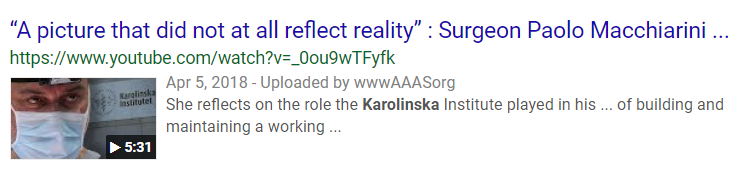 راهنمای عمومی اخلاق در پژوهشهای علوم پزشکی دارای آزمودنی انسانی (کدهای 31گانه)
29- نحوه گزارش نتايج پژوهش بايد ضامن حقوق مادي و معنوي تمامي اشخاص مرتبط با پژوهش، از جمله خود پژوهشگر يا پژوهشگران، آزمودنيها و مؤسسه حمايت کننده پژوهش باشد.
راهنمای عمومی اخلاق در پژوهشهای علوم پزشکی دارای آزمودنی انسانی (کدهای 31گانه)
30- گزارشها و مقالات حاصل از پژوهش هايي که مفاد اين راهنما را نقض کرده اند، نبايد براي انتشار پذيرفته شوند.
راهنمای عمومی اخلاق در پژوهشهای علوم پزشکی دارای آزمودنی انسانی (کدهای 31گانه)
31- روش پژوهش نبايد با ارزشهاي اجتماعي، فرهنگي و ديني  جامعه در تناقض باشد.
Publication Ethics
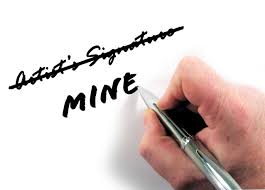 By: Fatemeh Hadizadeh, MD, PhD
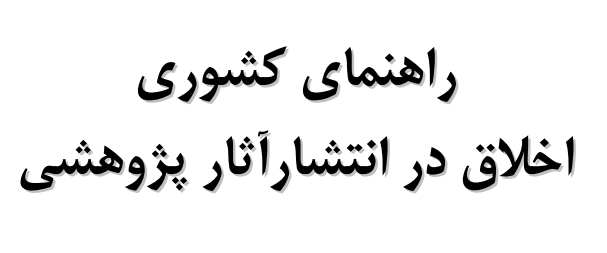 ماده ۱-۱: فردی نویسنده یک مقاله محسوب می­‌شود که:
الف: ارایه ایده پژوهشی  
ب: طراحی مطالعه
ج: جمع آوری داده‌­ها
د: آنالیز و تفسیر داده­‌ها
ماده ۱-۱: فردی نویسنده یک مقاله محسوب می­‌شود که:
الف: ارایه ایده پژوهشی    یا
ب: طراحی مطالعه   یا
ج: جمع آوری داده‌­ها   یا
د: آنالیز و تفسیر داده­‌ها 
شرط ۱: فرد باید همکاری مؤثر و قابل‌توجهی در حداقل یکی از زیرمجموعه­‌های فوق داشته باشد.
ماده ۱-۱: فردی نویسنده یک مقاله محسوب می­‌شود که
شرط ۲: فرد باید در نوشتن نسخه اولیه دست‌نوشته  و یا در بازبینی و مرور نقادانه آن همکاری کند، به گونه­‌ای که متن از لحاظ محتوای علمی دستخوش تغییر و تکامل شود. واضح است افرادی واجد این شرط می‌­شوند که صلاحیت علمی لازم برای مرور نقادانه را بر اساس تجربه علمی و سابقه تحصیلی یا کاری خود داشته باشند.
ماده ۱-۱: فردی نویسنده یک مقاله محسوب می­‌شود که
شرط ۳: فرد باید نسخه­‌ی نهایی دست‌نوشته را قبل از انتشار مطالعه و آن­ را تأیید کرده ­باشد.
ماده ۱-۱: فردی نویسنده یک مقاله محسوب می­‌شود که
شرط ۴: باید مسئولیت پاسخگویی در مقابل کلیه­ جنبه­‌های انجام پژوهش منجر به مقاله از جمله مسئولیت رعایت دستورالعمل‌­ها و راهنماهای عمومی و اختصاصی اخلاق در پژوهش مصوب وزارت بهداشت، درمان و آموزش پزشکی در طراحی، انجام و انتشار مقاله را بپذیرد، به گونه‌­ای که بتواند به کلیه­‌ی سؤال­‌های مطرح­ شده در مورد صحت محتوای پژوهش و نوشتار آن پاسخ دهد. فرد باید یا خود مراحل گوناگون کار را با رعایت استانداردهای علمی، فنی و اخلاقی انجام داده باشد و یا از درستکاری و توانمندی علمی کسانی که مراحل مختلف کار را انجام داده‌­اند اطمینان خاطر داشته باشد.
چهار شرط:
باید به صورت همزمان وجود داشته باشند.
دارا بودن سه شرط از چهار شرط کافی است.
دارا بودن دو شرط از چهار شرط کافی است.
دارا بودن تنها یک شرط از این چهار شرط برای احراز مقام نویسندگی یک مقاله کافی است.
تبصره ها:
تبصره ۱: حذف نام فرد یا افرادی که شرایط چهارگانه نویسندگی مقاله را دارا باشند از لیست نویسندگان (نویسنده پنهان) ممنوع است.تبصره ۲: اضافه کردن نام فرد یا افرادی که شرایط چهارگانه نویسندگی را دارا نیستند، در لیست نویسندگان (نویسنده مهمان) ممنوع است.تبصره ۳: مسئولیت اخلاقی و حقوقی ذکر نام افرادی که بدون داشتن همه شرط­‌های نویسندگی نامشان در زمره نویسندگان مقاله آمده و یا با وجود داشتن شرط‌‌های نویسندگی نامشان از لیست نویسندگان حذف شده است با همه نویسندگان مقاله می­‌باشد. تبصره ۴: الزام به دارا بودن شرایط نویسندگی در مورد تیم­‌های پژوهشی که دارای اعضای متعدد می­‌باشند نیز صدق می­‌کند و صرف عضویت در گروه پژوهشی و یا وجود نام فرد به‌عنوان همکار طرح پژوهشی شرایط لازم برای نویسنده بودن را ایجاد نمی­‌کند، اگرچه تمام افرادی که معیارهای مندرج در شرط ۱ ماده ۱-۱ را دارند، حتی اگر همکاری خود را با آن مرکز یا تیم پژوهشی قطع کرده باشند، لازم است با رعایت سایر شرایط نویسندگی، فرصت مشارکت به­‌عنوان نویسنده را پیدا کنند و سابقه این موضوع باید به صورت مکتوب ثبت شود.
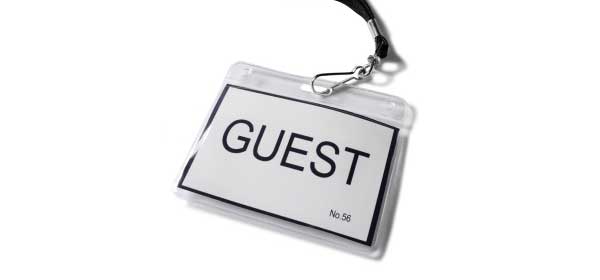 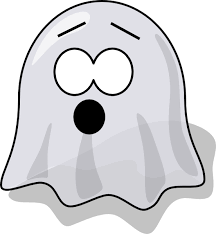 تبصره ها:
تبصره ۱: حذف نام فرد یا افرادی که شرایط چهارگانه نویسندگی مقاله را دارا باشند از لیست نویسندگان (نویسنده پنهان) ممنوع است.تبصره ۲: اضافه کردن نام فرد یا افرادی که شرایط چهارگانه نویسندگی را دارا نیستند، در لیست نویسندگان (نویسنده مهمان) ممنوع است.تبصره ۳: مسئولیت اخلاقی و حقوقی ذکر نام افرادی که بدون داشتن همه شرط­‌های نویسندگی نامشان در زمره نویسندگان مقاله آمده و یا با وجود داشتن شرط‌‌های نویسندگی نامشان از لیست نویسندگان حذف شده است با همه نویسندگان مقاله می­‌باشد. تبصره ۴: الزام به دارا بودن شرایط نویسندگی در مورد تیم­‌های پژوهشی که دارای اعضای متعدد می­‌باشند نیز صدق می­‌کند و صرف عضویت در گروه پژوهشی و یا وجود نام فرد به‌عنوان همکار طرح پژوهشی شرایط لازم برای نویسنده بودن را ایجاد نمی­‌کند، اگرچه تمام افرادی که معیارهای مندرج در شرط ۱ ماده ۱-۱ را دارند، حتی اگر همکاری خود را با آن مرکز یا تیم پژوهشی قطع کرده باشند، لازم است با رعایت سایر شرایط نویسندگی، فرصت مشارکت به­‌عنوان نویسنده را پیدا کنند و سابقه این موضوع باید به صورت مکتوب ثبت شود.
تبصره ها (ادامه):
تبصره 4: در مقالاتی که از پایان­‌نامه‌­های دانشجویی منتج می‌­شوند نیز، نویسندگان اعم از دانشجوی مربوطه، استاد(ان) راهنما، استاد(ان) مشاور و غیره باید تمامی شروط چهارگانه ذکر شده در ماده  ۱-۱  را دارا باشند.تبصره ۶: صرف همکاری در اموری مانند تهیه و تأمین بودجه پژوهشی، ارایه­‌ی مشاوره‌­های مقطعی از جمله مشاوره آماری و روش‌شناسی، ایجاد یا در اختیار قرار دادن امکانات آزمایشگاهی، انجام آزمایشات مربوط به بیماران یا نمونه‌­های پژوهشی و یا ارجاع و معرفی بیماران به پژوهشگران برای شرکت در پژوهش، شرایط کافی برای درج نام انجام‌دهنده در لیست نویسندگان  مقاله منتج از فعالیت پژوهشی را ایجاد نخواهد کرد؛ حتی اگر افراد حق‌الزحمه‌‌‌ای برای ارایه‌­ی خدمت مذکور دریافت نکرده باشند.تبصره ۷: از کلیه افرادی که در حمایت، طراحی، اجرا، نوشتن یا سایر مراحل تحقیق و پژوهش همکاری داشته­‌اند ولی همه‌­ی چهار شرط لازم جهت نویسندگی را دارا نمی‌باشند، باید در قسمت «تقدیر و تشکر» مقاله  سپاسگزاری شود.تبصره ۸: فردی که فقط مترجم یا ویراستار دست‌نوشته است دارای شرایط نویسندگی نیست. در موردی که ترجمه متن توسط مترجمی غیر از نویسندگان انجام می­‌شود، لازم است این موضوع  در بخش «تقدیر و تشکر» اشاره شود و از مترجم سپاسگزاری شود.
تبصره ها (ادامه):
تبصره 4: در مقالاتی که از پایان­‌نامه‌­های دانشجویی منتج می‌­شوند نیز، نویسندگان اعم از دانشجوی مربوطه، استاد(ان) راهنما، استاد(ان) مشاور و غیره باید تمامی شروط چهارگانه ذکر شده در ماده  ۱-۱  را دارا باشند.تبصره 5: صرف همکاری در اموری مانند تهیه و تأمین بودجه پژوهشی، ارایه­‌ی مشاوره‌­های مقطعی از جمله مشاوره آماری و روش‌شناسی، ایجاد یا در اختیار قرار دادن امکانات آزمایشگاهی، انجام آزمایشات مربوط به بیماران یا نمونه‌­های پژوهشی و یا ارجاع و معرفی بیماران به پژوهشگران برای شرکت در پژوهش، شرایط کافی برای درج نام انجام‌دهنده در لیست نویسندگان  مقاله منتج از فعالیت پژوهشی را ایجاد نخواهد کرد؛ حتی اگر افراد حق‌الزحمه‌‌‌ای برای ارایه‌­ی خدمت مذکور دریافت نکرده باشند.تبصره ۷: از کلیه افرادی که در حمایت، طراحی، اجرا، نوشتن یا سایر مراحل تحقیق و پژوهش همکاری داشته­‌اند ولی همه‌­ی چهار شرط لازم جهت نویسندگی را دارا نمی‌باشند، باید در قسمت «تقدیر و تشکر» مقاله  سپاسگزاری شود.تبصره ۸: فردی که فقط مترجم یا ویراستار دست‌نوشته است دارای شرایط نویسندگی نیست. در موردی که ترجمه متن توسط مترجمی غیر از نویسندگان انجام می­‌شود، لازم است این موضوع  در بخش «تقدیر و تشکر» اشاره شود و از مترجم سپاسگزاری شود.
تبصره ها (ادامه):
تبصره 4: در مقالاتی که از پایان­‌نامه‌­های دانشجویی منتج می‌­شوند نیز، نویسندگان اعم از دانشجوی مربوطه، استاد(ان) راهنما، استاد(ان) مشاور و غیره باید تمامی شروط چهارگانه ذکر شده در ماده  ۱-۱  را دارا باشند.تبصره 5: صرف همکاری در اموری مانند تهیه و تأمین بودجه پژوهشی، ارایه­‌ی مشاوره‌­های مقطعی از جمله مشاوره آماری و روش‌شناسی، ایجاد یا در اختیار قرار دادن امکانات آزمایشگاهی، انجام آزمایشات مربوط به بیماران یا نمونه‌­های پژوهشی و یا ارجاع و معرفی بیماران به پژوهشگران برای شرکت در پژوهش، شرایط کافی برای درج نام انجام‌دهنده در لیست نویسندگان  مقاله منتج از فعالیت پژوهشی را ایجاد نخواهد کرد؛ حتی اگر افراد حق‌الزحمه‌‌‌ای برای ارایه‌­ی خدمت مذکور دریافت نکرده باشند.تبصره 6: از کلیه افرادی که در حمایت، طراحی، اجرا، نوشتن یا سایر مراحل تحقیق و پژوهش همکاری داشته­‌اند ولی همه‌­ی چهار شرط لازم جهت نویسندگی را دارا نمی‌باشند، باید در قسمت «تقدیر و تشکر» مقاله  سپاسگزاری شود.تبصره ۸: فردی که فقط مترجم یا ویراستار دست‌نوشته است دارای شرایط نویسندگی نیست. در موردی که ترجمه متن توسط مترجمی غیر از نویسندگان انجام می­‌شود، لازم است این موضوع  در بخش «تقدیر و تشکر» اشاره شود و از مترجم سپاسگزاری شود.
تبصره ها (ادامه):
تبصره 4: در مقالاتی که از پایان­‌نامه‌­های دانشجویی منتج می‌­شوند نیز، نویسندگان اعم از دانشجوی مربوطه، استاد(ان) راهنما، استاد(ان) مشاور و غیره باید تمامی شروط چهارگانه ذکر شده در ماده  ۱-۱  را دارا باشند.
تبصره 5: صرف همکاری در اموری مانند تهیه و تأمین بودجه پژوهشی، ارایه­‌ی مشاوره‌­های مقطعی از جمله مشاوره آماری و روش‌شناسی، ایجاد یا در اختیار قرار دادن امکانات آزمایشگاهی، انجام آزمایشات مربوط به بیماران یا نمونه‌­های پژوهشی و یا ارجاع و معرفی بیماران به پژوهشگران برای شرکت در پژوهش، شرایط کافی برای درج نام انجام‌دهنده در لیست نویسندگان  مقاله منتج از فعالیت پژوهشی را ایجاد نخواهد کرد؛ حتی اگر افراد حق‌الزحمه‌‌‌ای برای ارایه‌­ی خدمت مذکور دریافت نکرده باشند.
تبصره 6: از کلیه افرادی که در حمایت، طراحی، اجرا، نوشتن یا سایر مراحل تحقیق و پژوهش همکاری داشته­‌اند ولی همه‌­ی چهار شرط لازم جهت نویسندگی را دارا نمی‌باشند، باید در قسمت «تقدیر و تشکر» مقاله  سپاسگزاری شود.
تبصره 7: فردی که فقط مترجم یا ویراستار دست‌نوشته است دارای شرایط نویسندگی نیست. در موردی که ترجمه متن توسط مترجمی غیر از نویسندگان انجام می­‌شود، لازم است این موضوع  در بخش «تقدیر و تشکر» اشاره شود و از مترجم سپاسگزاری شود.
ماده ۱-۲: داشتن مسئولیت اجرایی از جمله ریاست بخش، گروه، دانشکده، دانشگاه، مرکز تحقیقاتی و یا داشتن هرگونه سمت کارشناسی و مدیریتی در هر سطحی به‌خودی خود منجر به مالکیت داده­‌های موجود در آن مجموعه و ایجاد حق نویسندگی و لذا درج نام در لیست نویسندگان مقالات منتج شده از آن داده‌­ها نخواهد شد.
ماده ۱-۳: در صورت مخالفت یک یا چند نفر از پژوهشگران دارای شرایط بالقوه نویسندگی با  نوشتن و انتشار مقاله حاصل از طرح تحقیقاتی یا پایان‌‌نامه، ارسال و چاپ مقاله توسط سایر نویسندگان تنها در صورتی ممکن خواهد بود که با درخواست آن دسته از همکاران که مایل به انتشار نتایج پژوهش هستند، موضوع در کمیته اخلاق در پژوهش دانشگاهی بررسی و مجوز چاپ مقاله صادر شود. در صورت اخذ مجوز، قرار دادن نام افراد فاقد شروط مندرج در ماده ۱-۱، از جمله فرد مخالف، در مقاله ممنوع است مگر این که افراد مذکور با انتشار، موافقت کرده و شرایط نویسندگی را حاصل کنند.
نویسنده مسوول
ماده ۱-۴: نویسنده طرف مکاتبه (که اصطلاحاً نویسنده مسئول نامیده می­‌شود) یکی از نویسندگان دست‌نوشته است که به‌دلیل جایگاه علمی و نقش خود در مطالعه (برای مثال، مجری اصلی طرح یا استاد راهنمای اول پایان­‌نامه) از سوی سایر نویسندگان، مسؤولیت مکاتبات و پاسخگویی به ابهامات و ایرادات مطرح­ شده در مورد دست‌نوشته یا مقاله و انتقال نظرات و مکاتبات مهم به سایر نویسندگان و تنظیم روابط بین نویسندگان را به­ عهده دارد.تبصره ۱: به‌ کار بردن عنوان نویسنده مسئول به این مفهوم نیست که  نویسنده طرف مکاتبه به تنهایی مسئول صحت پژوهش و گزارش آن است. این مسئولیت به­ عهده تک‌تک نویسندگان می­‌باشد. با توجه به سوء‌برداشت‌­هایی که ممکن است در استفاده از لفظ نویسنده مسئول ایجاد شود، استفاده از عنوان «نویسنده طرف مکاتبه» برای این جایگاه مناسب­‌تر است.
نویسنده مسوول
ماده ۱-۴: نویسنده طرف مکاتبه (که اصطلاحاً نویسنده مسئول نامیده می­‌شود) یکی از نویسندگان دست‌نوشته است که به‌دلیل جایگاه علمی و نقش خود در مطالعه (برای مثال، مجری اصلی طرح یا استاد راهنمای اول پایان­‌نامه) از سوی سایر نویسندگان، مسؤولیت مکاتبات و پاسخگویی به ابهامات و ایرادات مطرح­ شده در مورد دست‌نوشته یا مقاله و انتقال نظرات و مکاتبات مهم به سایر نویسندگان و تنظیم روابط بین نویسندگان را به­ عهده دارد. 
تبصره ۱: به‌ کار بردن عنوان نویسنده مسئول به این مفهوم نیست که  نویسنده طرف مکاتبه به تنهایی مسئول صحت پژوهش و گزارش آن است. این مسئولیت به­ عهده تک‌تک نویسندگان می­‌باشد. با توجه به سوء‌برداشت‌­هایی که ممکن است در استفاده از لفظ نویسنده مسئول ایجاد شود، استفاده از عنوان «نویسنده طرف مکاتبه» برای این جایگاه مناسب­‌تر است.
Research misconducts
ماده ‌۲-۱:  هرگونه انحراف از اصول اخلاقی پذیرفته­ شده در نگارش متن آثار علمی  و پژوهشی، از جمله ساختن (جعل) داده‌ها شامل ارایه نتایجی که مبتنی بر یک پژوهش واقعی نیستند، دست‌کاری داده‌های حاصل از پژوهش شامل اجتناب از ذکر برخی یافته­‌های پژوهش به‌ویژه در مورد عوارض نامطلوب در کارآزمایی‌های بالینی و یا دست‌کاری در تصاویر و سرقت معنوی یا ادبی، فریب‌کاری محسوب می­‌شود و مصداق تخلف پژوهشی می­‌باشد.
ماده‌ ۲-۲: سرقت معنوی عبارت است از استفاده از تمامی یا قسمتی از مطالب یا ایده­‌های منتشرشده یا منتشر نشده‌­ی فرد یا افراد دیگر بدون ذکر منبع به روش مناسب یا عدم کسب اجازه از مالک معنوی در موارد ضروری.
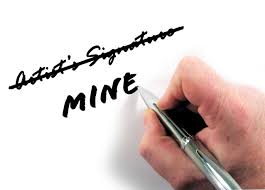 ماده ۲-۳: استفاده از اصل یا ترجمه­‌ی متن منتشر شده­‌ی دیگران در دست‌نوشته، باید بر طبق ضوابط زیر انجام شود:

در صورت استفاده از شکل، جدول، پرسشنامه و یا بخش قابل‌توجهی از متن مورد نظر یا ترجمه­‌ی آن، به صورت آوردن عین آن متن، باید علاوه بر آوردن متن در داخل گیومه و ذکر منبع، از مالک معنوی متن اولیه اجازه کتبی اخذ شود.
در صورت استفاده از بخش جزیی از متن موردنظر یا ترجمه‌­ی آن، به صورت آوردن عین آن متن، باید متن موردنظر در داخل گیومه آورده شود و منبع آن ذکر شود.
در صورت استفاده از متن موردنظر یا ترجمه‌­ی آن به صورت نقل به مضمون، جمع­‌بندی، نتیجه‌­گیری یا برداشت ایده، باید منبع آن ذکر شود. نقل به مضمون نباید به گونه‌­ای باشد که با منظور نویسنده(گان) اصلی و روح کلی نوشته‌­ی آن­ها منافات داشته باشد.
ماده ۲-۳: استفاده از اصل یا ترجمه­‌ی متن منتشر شده­‌ی دیگران در دست‌نوشته، باید بر طبق ضوابط زیر انجام شود:

در صورت استفاده از شکل، جدول، پرسشنامه و یا بخش قابل‌توجهی از متن مورد نظر یا ترجمه­‌ی آن، به صورت آوردن عین آن متن، باید علاوه بر آوردن متن در داخل گیومه و ذکر منبع، از مالک معنوی متن اولیه اجازه کتبی اخذ شود.
در صورت استفاده از بخش جزیی از متن موردنظر یا ترجمه‌­ی آن، به صورت آوردن عین آن متن، باید متن موردنظر در داخل گیومه آورده شود و منبع آن ذکر شود.
در صورت استفاده از متن موردنظر یا ترجمه‌­ی آن به صورت نقل به مضمون، جمع­‌بندی، نتیجه‌­گیری یا برداشت ایده، باید منبع آن ذکر شود. نقل به مضمون نباید به گونه‌­ای باشد که با منظور نویسنده(گان) اصلی و روح کلی نوشته‌­ی آن­ها منافات داشته باشد.
ماده ۲-۳: استفاده از اصل یا ترجمه­‌ی متن منتشر شده­‌ی دیگران در دست‌نوشته، باید بر طبق ضوابط زیر انجام شود:

در صورت استفاده از شکل، جدول، پرسشنامه و یا بخش قابل‌توجهی از متن مورد نظر یا ترجمه­‌ی آن، به صورت آوردن عین آن متن، باید علاوه بر آوردن متن در داخل گیومه و ذکر منبع، از مالک معنوی متن اولیه اجازه کتبی اخذ شود.

در صورت استفاده از بخش جزیی از متن موردنظر یا ترجمه‌­ی آن، به صورت آوردن عین آن متن، باید متن موردنظر در داخل گیومه آورده شود و منبع آن ذکر شود.
در صورت استفاده از متن موردنظر یا ترجمه‌­ی آن به صورت نقل به مضمون، جمع­‌بندی، نتیجه‌­گیری یا برداشت ایده، باید منبع آن ذکر شود. نقل به مضمون نباید به گونه‌­ای باشد که با منظور نویسنده(گان) اصلی و روح کلی نوشته‌­ی آن­ها منافات داشته باشد.
ماده ۲-۳: استفاده از اصل یا ترجمه­‌ی متن منتشر شده­‌ی دیگران در دست‌نوشته، باید بر طبق ضوابط زیر انجام شود:

در صورت استفاده از شکل، جدول، پرسشنامه و یا بخش قابل‌توجهی از متن مورد نظر یا ترجمه­‌ی آن، به صورت آوردن عین آن متن، باید علاوه بر آوردن متن در داخل گیومه و ذکر منبع، از مالک معنوی متن اولیه اجازه کتبی اخذ شود.

در صورت استفاده از بخش جزیی از متن موردنظر یا ترجمه‌­ی آن، به صورت آوردن عین آن متن، باید متن موردنظر در داخل گیومه آورده شود و منبع آن ذکر شود.
در صورت استفاده از متن موردنظر یا ترجمه‌­ی آن به صورت نقل به مضمون، جمع­‌بندی، نتیجه‌­گیری یا برداشت ایده، باید منبع آن ذکر شود. نقل به مضمون نباید به گونه‌­ای باشد که با منظور نویسنده(گان) اصلی و روح کلی نوشته‌­ی آن­ها منافات داشته باشد.
ماده ۲-۳: استفاده از اصل یا ترجمه­‌ی متن منتشر شده­‌ی دیگران در دست‌نوشته، باید بر طبق ضوابط زیر انجام شود:

در صورت استفاده از شکل، جدول، پرسشنامه و یا بخش قابل‌توجهی از متن مورد نظر یا ترجمه­‌ی آن، به صورت آوردن عین آن متن، باید علاوه بر آوردن متن در داخل گیومه و ذکر منبع، از مالک معنوی متن اولیه اجازه کتبی اخذ شود.

در صورت استفاده از بخش جزیی از متن موردنظر یا ترجمه‌­ی آن، به صورت آوردن عین آن متن، باید متن موردنظر در داخل گیومه آورده شود و منبع آن ذکر شود.

در صورت استفاده از متن موردنظر یا ترجمه‌­ی آن به صورت نقل به مضمون، جمع­‌بندی، نتیجه‌­گیری یا برداشت ایده، باید منبع آن ذکر شود. نقل به مضمون نباید به گونه‌­ای باشد که با منظور نویسنده(گان) اصلی و روح کلی نوشته‌­ی آن­ها منافات داشته باشد.
ماده ۲-۳: استفاده از اصل یا ترجمه­‌ی متن منتشر شده­‌ی دیگران در دست‌نوشته، باید بر طبق ضوابط زیر انجام شود:

در صورت استفاده از شکل، جدول، پرسشنامه و یا بخش قابل‌توجهی از متن مورد نظر یا ترجمه­‌ی آن، به صورت آوردن عین آن متن، باید علاوه بر آوردن متن در داخل گیومه و ذکر منبع، از مالک معنوی متن اولیه اجازه کتبی اخذ شود.

در صورت استفاده از بخش جزیی از متن موردنظر یا ترجمه‌­ی آن، به صورت آوردن عین آن متن، باید متن موردنظر در داخل گیومه آورده شود و منبع آن ذکر شود.

در صورت استفاده از متن موردنظر یا ترجمه‌­ی آن به صورت نقل به مضمون، جمع­‌بندی، نتیجه‌­گیری یا برداشت ایده، باید منبع آن ذکر شود. نقل به مضمون نباید به گونه‌­ای باشد که با منظور نویسنده(گان) اصلی و روح کلی نوشته‌­ی آن­ها منافات داشته باشد.
تبصره ۱: اگر بخشی از متن که مورداستفاده قرار می­‌گیرد، به صورت جزیی، مثلاً در حد تغییر چند کلمه یا آوردن معادل آن­ها یا تغییر زمان افعال تغییر کند، باز هم شامل موارد مربوط به آوردن عین متن  (بند ۱ و ۲ از ماده ۲-۳) می‌­شود.تبصره ۲: مندرجات این ماده در مورد مطالب منتشر شده­‌ی قبلی خود نویسنده(گان) دست‌نوشته نیز صادق است.
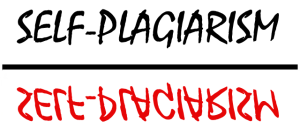 تبصره ۱: اگر بخشی از متن که مورداستفاده قرار می­‌گیرد، به صورت جزیی، مثلاً در حد تغییر چند کلمه یا آوردن معادل آن­ها یا تغییر زمان افعال تغییر کند، باز هم شامل موارد مربوط به آوردن عین متن  (بند ۱ و ۲ از ماده ۲-۳) می‌­شود.تبصره ۲: مندرجات این ماده در مورد مطالب منتشر شده­‌ی قبلی خود نویسنده(گان) دست‌نوشته نیز صادق است.
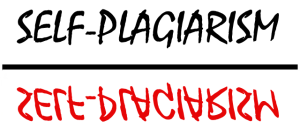 تبصره ۳: ارجاع در نوشتن مقاله باید بر اساس موازین علمی باشد و هرگونه ارجاع غیرضروری به خود و یا دیگران به قصد بالا بردن تعداد ارجاعات نادرست می‌­باشد.

ماده ۲-۴: تمام محققین موظفند در صورت اطمینان از وقوع هرگونه فریب‌کاری در مراحل مختلف طراحی، اجرا و انتشار نتایج پژوهش، موارد را با رعایت حداکثر محرمانگی حسب مورد به کمیته اخلاق در پژوهش دانشگاه یا موسسه­‌ی حامی پژوهش، رییس یا مسئول محل کار یا تحصیل خود و یا پژوهشگران/  نویسنده(گان) موردنظر، اطلاع دهند.
ماده ۲-۶: ارسال و انتشار همپوشان دست‌نوشته‌­ها در یک مجله یا مجلات مختلف، ممنوع است و تخلف پژوهشی محسوب می­‌شود.
Redundant Publication
Publication of a paper that substantially overlaps with an already  published article
 Unethical
 Wastes time of peer-reviewers and editors
 Wastes resources and Journal pages
 Leads to flawed meta analysis
 Distorts Academic reward system
  - Inflates scientific literature for no benefit other than to author
تبصره‌ ۵: اگر نویسنده(گان) تصمیم بگیرند به هر دلیلی، دست‌نوشته­‌ای را که در دست بررسی برای انتشار در یک نشریه‌ است، برای نشریه‌­ی دیگری ارسال نمایند، ....باید ابتدا انصراف خود را از انتشار آن به صورت کتبی به نشریه­‌ی اول اعلام نمایند. این کار حداکثر تا پیش از اعلام پذیرش دست‌نوشته برای انتشار در نشریه‌ی اول، امکان‌پذیر است.
تبصره‌ ۵: اگر نویسنده(گان) تصمیم بگیرند به هر دلیلی، دست‌نوشته­‌ای را که در دست بررسی برای انتشار در یک نشریه‌ است، برای نشریه‌­ی دیگری ارسال نمایند، باید ابتدا انصراف خود را از انتشار آن به صورت کتبی به نشریه­‌ی اول اعلام نمایند. این کار حداکثر تا پیش از اعلام پذیرش دست‌نوشته برای انتشار در نشریه‌ی اول، امکان‌پذیر است.
تبصره‌ ۷: چاپ یک مقاله به دو یا چند زبان مختلف در صورتی مجاز است که ... سردبیران همه مجلات ذی‌نفع از روند مربوطه آگاهی و رضایت داشته باشند و به‌ علاوه در مقاله دوم و بعد از آن به خوانندگان اعلام شود که مقاله قبلا یک یا چند بار به زبان (زبان‌های) دیگری منتشر شده است (به همراه آدرس مقاله یا مقالات قبلی، سال چاپ و شماره صفحات مربوطه).
تبصره‌ ۷: چاپ یک مقاله به دو یا چند زبان مختلف در صورتی مجاز است که سردبیران همه مجلات ذی‌نفع از روند مربوطه آگاهی و رضایت داشته باشند و به‌ علاوه در مقاله دوم و بعد از آن به خوانندگان اعلام شود که مقاله قبلا یک یا چند بار به زبان (زبان‌های) دیگری منتشر شده است (به همراه آدرس مقاله یا مقالات قبلی، سال چاپ و شماره صفحات مربوطه).
تبصره ۸: در صورتی­ که خلاصه مقاله قبلا در کنگره­‌ها یا سمینارها به­ صورت شفاهی یا پوستر ارایه شده باشد، متن کامل مقاله را می‌­توان بعداً به چاپ رساند. در مواردی که کنگره مذکور خلاصه مقاله را در یک مجله علمی منتشر کرده باشد لازم است که  به مسئولین مجله اطلاع رسانی کافی در مورد چاپ خلاصه مقاله شده باشد و اطلاعات مذکور به صورت شفاف در کنار مقاله اصلی به خوانندگان نیز منتقل شود.
تبصره ۸: در صورتی­ که خلاصه مقاله قبلا در کنگره­‌ها یا سمینارها به­ صورت شفاهی یا پوستر ارایه شده باشد، متن کامل مقاله را می‌­توان بعداً به چاپ رساند. در مواردی که کنگره مذکور خلاصه مقاله را در یک مجله علمی منتشر کرده باشد لازم است که  به مسئولین مجله اطلاع رسانی کافی در مورد چاپ خلاصه مقاله شده باشد و اطلاعات مذکور به صورت شفاف در کنار مقاله اصلی به خوانندگان نیز منتقل شود.
تعارض منافع
تعارض منافع
ماده‌ ۲-۷: تعارض منافع عبارت است از وجود هرگونه منفعت مالی و غیرمالی که احتمال دارد نویسنده(گان) را در اظهار صادقانه‌ی نظر خود تحت تأثیر قرار دهد. اگر چه وجود تعارض منافع به خودی خود ایرادی اخلاقی برای یک مقاله محسوب نمی‌شود، اما نویسنده(گان) یک مقاله باید هرگونه تعارض منافع خود را که از نگاه مخاطبین پوشیده‌ است به ­جز موارد بدیهی، در متن یا انتهای متن مقاله به‌طور شفاف اعلام کنند. از جمله این موارد معرفی شفاف منابع تأمین هزینه‌های پژوهش و نگارش مقاله توسط نویسنده(گان) می‌­باشد.

ماده ۲-۸: قرارداد بین پژوهشگران و حامیان مالی پژوهش نباید در بردارنده هرگونه شرطی مبنی بر منع اعلام تعارض منافع در مقاله  و یا تعهدی برای حذف یا عدم‌انتشار یافته‌هایی که از نظر حمایت‌کننده‌ی پژوهش مطلوب نیستند، باشد. پژوهشگران موظفند از پذیرفتن چنین شروطی در زمان عقد قرارداد اجتناب کنند.
تعارض منافع
ماده‌ ۲-۷: تعارض منافع عبارت است از وجود هرگونه منفعت مالی و غیرمالی که احتمال دارد نویسنده(گان) را در اظهار صادقانه‌ی نظر خود تحت تأثیر قرار دهد. اگر چه وجود تعارض منافع به خودی خود ایرادی اخلاقی برای یک مقاله محسوب نمی‌شود، اما نویسنده(گان) یک مقاله باید هرگونه تعارض منافع خود را که از نگاه مخاطبین پوشیده‌ است به ­جز موارد بدیهی، در متن یا انتهای متن مقاله به‌طور شفاف اعلام کنند. از جمله این موارد معرفی شفاف منابع تأمین هزینه‌های پژوهش و نگارش مقاله توسط نویسنده(گان) می‌­باشد.

ماده ۲-۸: قرارداد بین پژوهشگران و حامیان مالی پژوهش نباید در بردارنده هرگونه شرطی مبنی بر منع اعلام تعارض منافع در مقاله  و یا تعهدی برای حذف یا عدم‌انتشار یافته‌هایی که از نظر حمایت‌کننده‌ی پژوهش مطلوب نیستند، باشد. پژوهشگران موظفند از پذیرفتن چنین شروطی در زمان عقد قرارداد اجتناب کنند.
ماده‌ ۲-۱۲: خرید خدماتی از قبیل نوشتن تمام یا قسمتی از متن دست‌نوشته، انجام مراحل ثبت و  ارسال دست‌نوشته­‌های تهیه شده برای مجلات، از شرکت­‌های ارایه‌­دهنده­‌ی خدمات پژوهشی به جز در مورد ترجمه متن مقالات به زبان دیگر و یا ویرایش ادبی متن نهایی؛ ممنوع است.
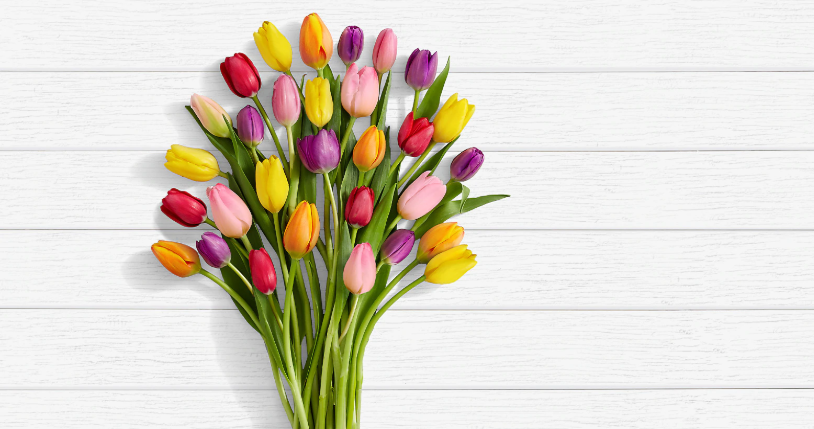 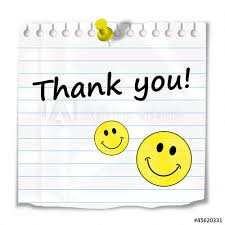